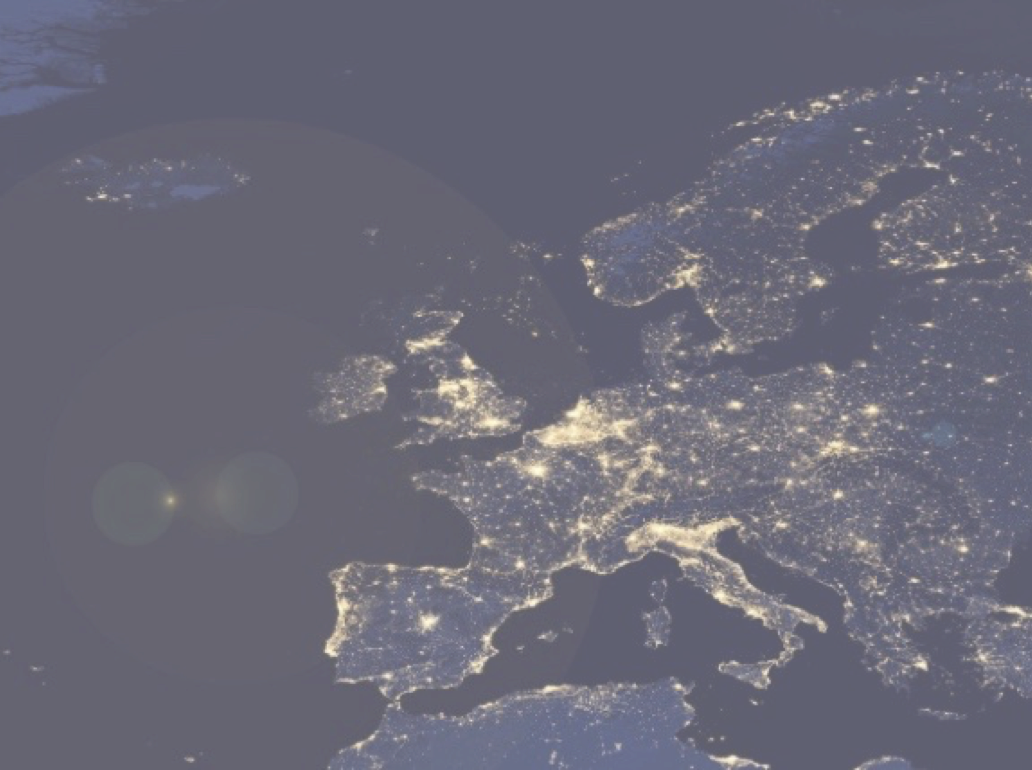 PREVISIONE SULL’ANDAMENTO DELLE EMISSIONI DI GAS SERRA  IN EUROPA
Marta Biancolin
INDICE
Cenni sull’Accordo di Parigi e sull’origine delle emissioni europee
I settori che contribuiscono alla formazione delle emissioni a livello europeo 
Analisi della composizione e dell’andamento delle emissioni di gas serra dal 1990 al 2016 negli Stati Membri dell’Unione Europea 
Previsione dell’andamento delle emissioni al 2030 
Confronto tra i dati ottenuti e quelli elaborati dall’European Enviroment Agency
Alcune possibili politiche 
Conclusioni
ACCORDO DI PARIGI
Gas serra  gas presenti nell’atmosfera (CO2, N2O, CH4, HFC…) contribuiscono al cosiddetto effetto serra responsabile del cambiamento climatico con conseguente innalzamento delle temperature e del livello del mare. Tali impatti hanno poi conseguenze secondarie sull’ecosistema, sull’economia e sulla società.
Accordo di Parigi (2015) tra gli stati membri l’UNFCCC  riguardo la riduzione delle emissioni di gas serra, a partire dal 2020. L’obiettivo di lungo periodo è quello di evitare cambiamenti climatici mantenendo l’aumento della temperatura media globale al di sotto della soglia dei 2 °C rispetto ai livelli pre-industriali.
Ogni paese aderente dovrà fissare un obiettivo di riduzione delle emissioni per un quantitativo volontario. L’obiettivo Europeo è di ridurre le emissioni del 20% entro il 2020 e del 40% entro il 2030.
UNFCCC: United Nations Framework Convention on Climate Change
ORIGINE DELLE EMISSIONI
Le emissioni di gas serra hanno prevalentemente origine antropica, esse derivano dall’utilizzo di combustibili fossili nelle auto, nelle abitazioni e nelle centrali elettriche (petrolio, carbone e gas naturale). Altresì agricoltura e gestione dei rifiuti contribuiscono alle emissioni. 
Foreste e terreni agricoli detengono naturalmente scorte di carbonio (acquisite attraverso la fotosintesi) impedendo la sua fuga nell’atmosfera, tuttavia l’abbattimento delle stesse e l’attività di aratura contribuiscono alla fuoriuscita di emissioni nocive. Non verrà quindi considerato l’utilizzo del suolo (LULUCF) poiché di norma dovrebbe contribuire all’assorbimento di CO2. 

 Le fonti che contribuiscono alle emissioni saranno le seguenti: 
Energia  riguarda l’utilizzo di combustibili fossili per la produzione di energia sia nel pubblico che nel       	             	        privato, comprendendo anche i trasporti. 
Industria  include le emissioni derivanti dai processi di produzione (es. vetro, cemento…).
Agricoltura  si riferisce alle emissioni derivanti dalla coltivazione del suolo e dai gas emessi     		             dagli allevamenti.
Gestione dei rifiuti  riguarda la gestione dei rifiuti nelle discariche e delle acque reflue.
LULUCF: land use, land-use change, forestry
COMPOSIZIONE DELLE EMISSIONI
Percentuale di emissioni serra per fonte – 2016
• In generale, le emissioni UE-28 nel 2016 si sono ridotte del 22,04% rispetto ai livelli del 1990. 
• Resta dominante il settore energia in cui la composizione maggiore è data dall’utilizzo di combustibili (54%) e dai trasporti (24%). Questi ultimi si sono incrementati notevolmente rispetto al 1990, passando da 15% al 24%
• In diminuzione l’industria così come gli altri settori
Percentuale di emissioni serra per fonte  - 1990
• Lituania -58%  
• Lettonia -56%     	      
• Romania -54%
• Estonia -51%
• Cipro +53% • Spagna e Portogallo +16%
∆% GHG 2016-1990
GHG 2016
• Germania 21,1%               • Regno Unito 11,6%• Francia 10,7%
TREND DELLE EMISSIONI EUROPE (1/2)
TREND DELLE EMISSIONI EUROPEE (2/2)
1990 – 1999 generale diminuzione delle emissioni (eccetto nel 1996 a causa di un inverno molto freddo).
2000 – 2014 andamento più o meno costante, sempre in calo, delle emissioni europee; sebbene nel 2008-2009 vi sia una notevole diminuzione in seguito alla crisi economica e finanziaria che ha comportato una minor attività industriale. 
dal 2010 notevole diminuzione delle emissioni fino al 2014 anno in cui le emissioni hanno il minor livello in assoluto grazie al: - aumento dell’efficienza energetica  
		                    - maggior utilizzo di energie rinnovabili
			      - minor utilizzo di carbone a favore del gas naturale
Dato tale andamento passato, per il futuro, si può ipotizzare la medesima decrescita. Tramite il modello ARIMA (3,1,1) è stato possibile verificare l’ipotesi proiettando i dati delle emissioni al 2030.
PREVISIONE EMISSIONI FUTURE
Il modello impiegato è un processo autoregressivo integrato a media mobile ARIMA (p,d,q). Il procedimento eseguito è il seguente: 

Test di Dickey-Fuller Aumentato (ADF) per la stazionarietà  fallimentare 
Analisi del correlogramma per definire p e q tramite le funzioni ACF e PACF. 
Valutazione e scelta del modello migliore sulla base delle combinazioni possibili, in base al minor criterio di Akaike e alla maggior significatività delle variabili  
Stima del modello ARIMA (3,1,1) e previsioni al 2030.
Al fine di migliorare le stime è stato introdotto il PIL per meglio spiegare l’andamento della serie storica  creazione di tre scenari 
H0= 0 stazionario
H1= 1 non stazionario  d = 1
p = 3
q = 1
• PIL in crescita +1%
• PIL in decrescita - 0,95% ***
• PIL reale
1. Test di Dickey – Fuller Aumentato
2. Analisi ACF e PACF
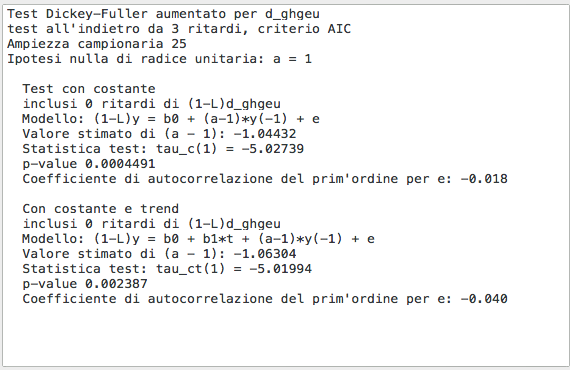 Il valore di (a-1) non permette di rigettare l’ipotesi nulla di stazionarietà, ciò è confermato anche dal p-value, il quale ha un valore troppo alto per poter rifiutare tale ipotesi.
ACF  tails off 
PACF  cuts off after 1st lag
AR (1)
5. Scenario PIL pessimistico
3./4. Scelta del miglior modello
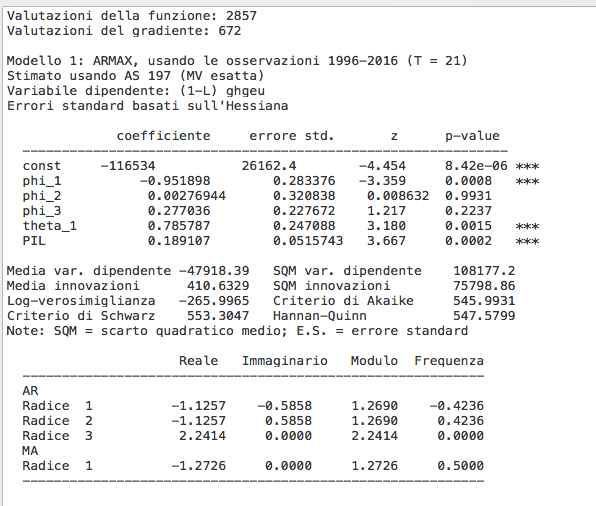 Scenario PIL reale
Scenario PIL ottimistico
PROIEZIONI EMISSIONI GAS SERRA
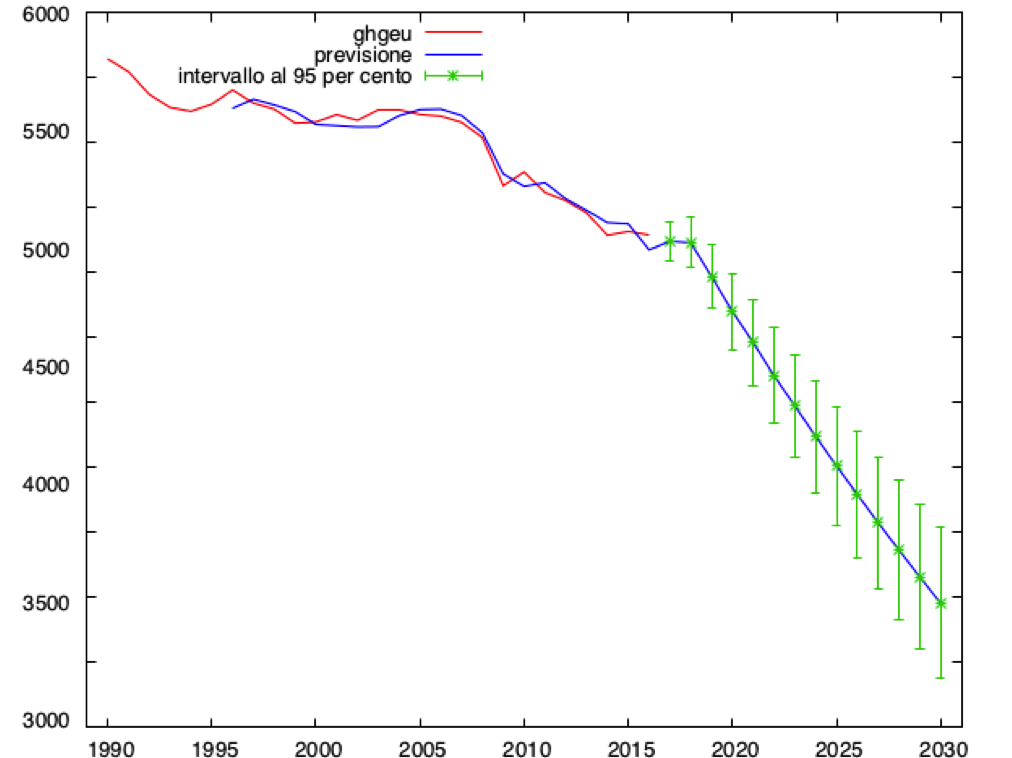 • Dalle proiezioni risulta che nel 2017 vi è stato un incremento delle emissioni dell’ 1,1% rispetto all’anno precedente, restando comunque inferiore del 24% rispetto al livello del 1990. 
• Si registra inoltre una costante diminuzione delle emissioni fino al 2030 pari al 33% rispetto ai livelli del 1990. In linea perciò con quanto previsto dall’Accordo anche se non raggiunge il target del 40%.
CONFRONTO CON LE STIME DELL’EEA
Le stime dell’European Enviroment Agency prevedono un incremento dello 0,6% nel 2017 rispetto all’anno precedente dovuto principalmente ai trasporti e dall’industria. 
Prevedono inoltre una diminuzione pari al 30-32% per il 2030.
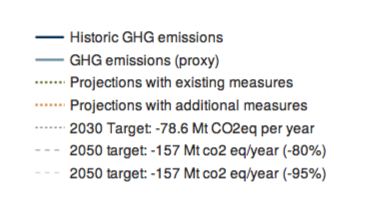 POSSIBLI POLITICHE
Adoperare un mix di politiche per affrontare i problemi ambientali basate su strumenti di mercato come tasse  prezzi sulle emissioni.

Maggiore azione nei settori chiave quali energia (trasporti soprattutto) e industria da parte di tutti i policy-maker  finanza, economia e non solo chi se ne occupa direttamente.

Raggiungere una maggiore efficienza energetica tramite l’utilizzo di fonti rinnovabili e di fonti alternative a quelle attuali (biocarburanti, gas naturali). 

Favorire partnership tra i paesi europei ed extra-EU per affrontare a livello globale i cambiamenti climatici  BRICST  maggiore efficienza per condivisione di tecnologie e conoscenze.
BRICST: Brasile, Russia, india, Cina, Sudafrica e Turchia
CONCLUSIONI
Ipotesi:
Le emissioni al 2030 si ridurranno del 40%.
Continua diminuzione delle emissioni guardando al trend. 
Almeno lo scenario con il Pil reale è significativo.
L’ introduzione della variabile PIL migliora la previsione (intervallo di confidenza minore).
Risultati:
Le emissioni al 2030 si sono ridotte del 33%.
Continua diminuzione anche se con lieve aumento nel 2017. 
Lo scenario con il PIL pessimistico è significativo.
L’ introduzione della variabile PIL migliora la previsione (intervallo di confidenza minore).
FONTI
Database Eurostat, «Greenhouse gas emission by source sector (source EEA)»
 https://ec.europa.eu/eurostat/web/climate-change/data/database
Database Eurostat, «Greenhouse gas emission (source EEA)»
 https://ec.europa.eu/eurostat/web/climate-change/data/database
European Enviroment Agency, «Climate change mitigation», 2018
Organisation for Economic Co-operation and Development, «OECD Enviromental Outlook to 2030», 2008
Database Eurostat, «GDP and main aggregates – selected international annual dat» 
 https://ec.europa.eu/eurostat/web/national-accounts/data/database
• https://www.youtube.com/watch?v=l-xHXE17SiY&t=567s
• https://knoema.com/iuacek/euro-area-gdp-growth-forecast-2015-2020-and-up-to-2060-data-and-charts